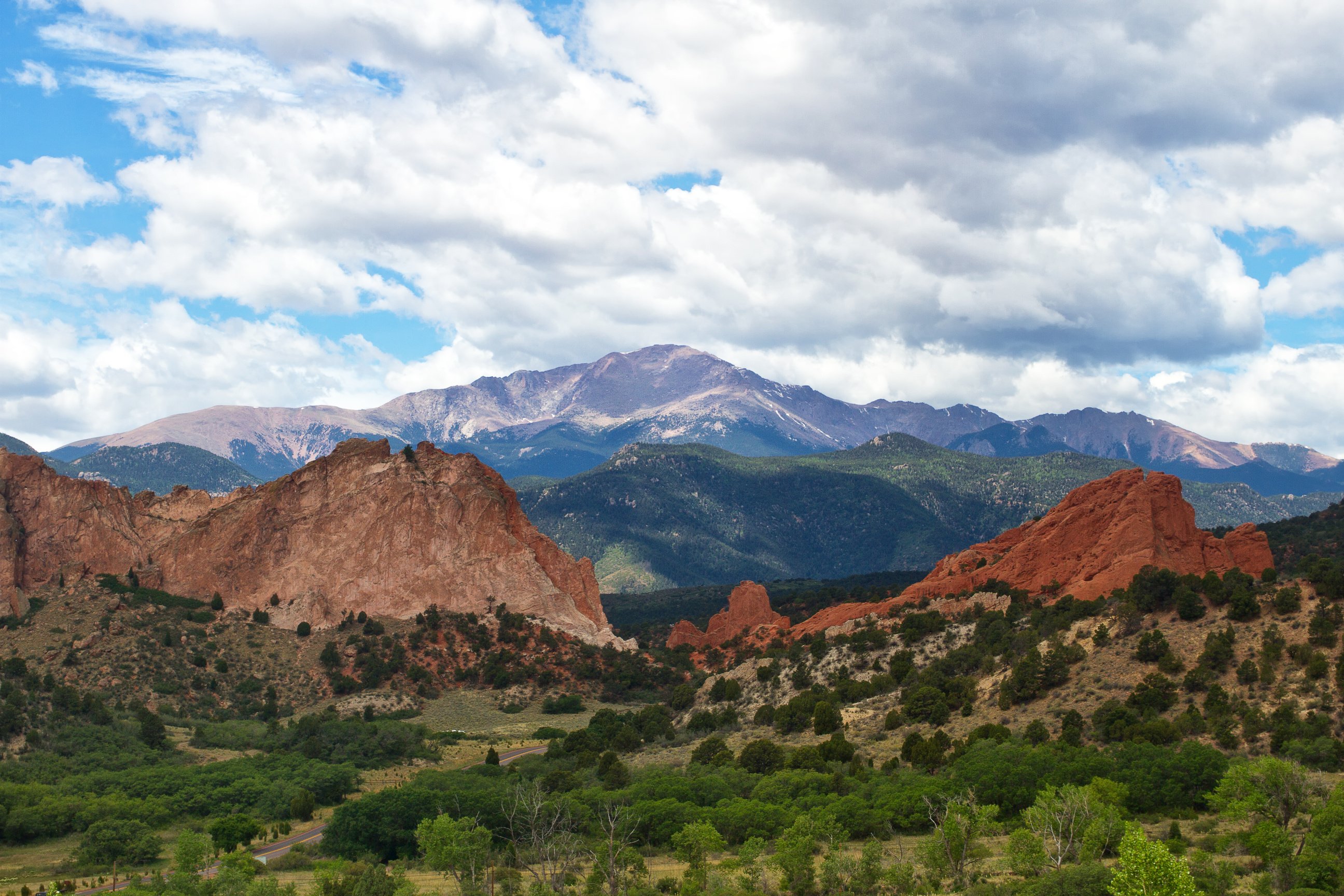 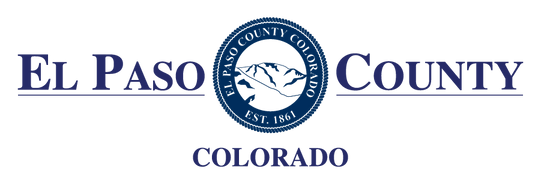 2022 Sales and Use Tax Report
March 2022
Attachment A
Nikki Simmons, CPA, CPFO
Chief Financial Officer
Financial Services Department
May 24, 2022
Sales & Use Tax Collections
2022 Budget by Industry
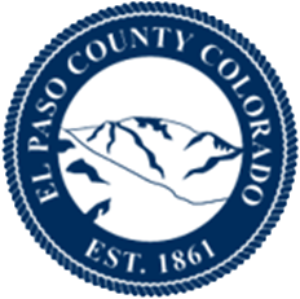 Financial Services Department
Retail
Historical ComparisonMarch 2022
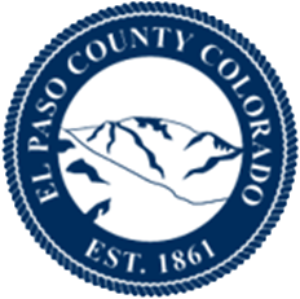 Financial Services Department
Food Services
Historical ComparisonMarch 2022
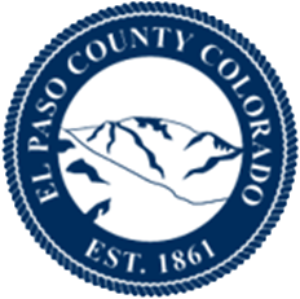 Financial Services Department
Information
(Magazines, Newspapers, Etc.)
Historical ComparisonMarch 2022
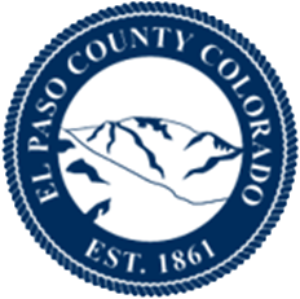 Financial Services Department
Wholesales Trade
Historical ComparisonMarch 2022
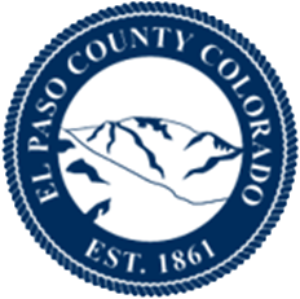 Financial Services Department
Accommodations
Historical ComparisonMarch 2022
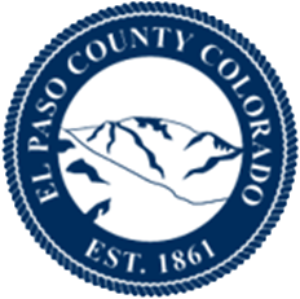 Financial Services Department
Real Estate and Rental Leasing
Historical ComparisonMarch 2022
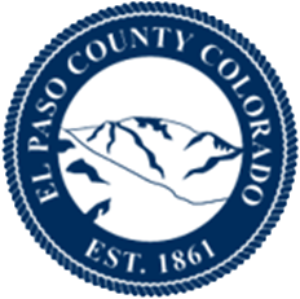 Financial Services Department
Manufacturing
Historical ComparisonMarch 2022
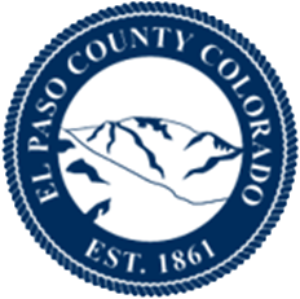 Financial Services Department
Utilities
Historical ComparisonMarch 2022
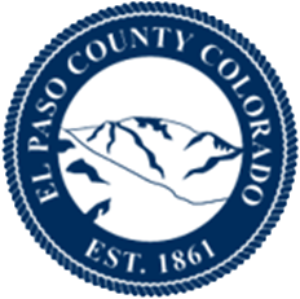 Financial Services Department
Other Services
(Except Public Administration)
Historical ComparisonMarch 2022
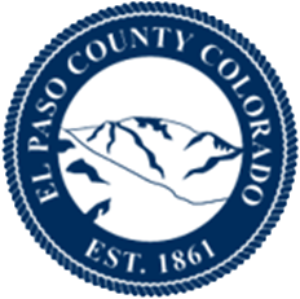 Financial Services Department
Construction
Historical ComparisonMarch 2022
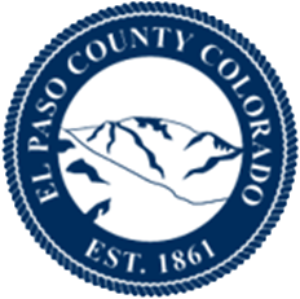 Financial Services Department
Professional, Scientific, and Tech Services
Historical ComparisonMarch 2022
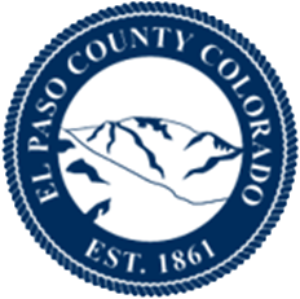 Financial Services Department
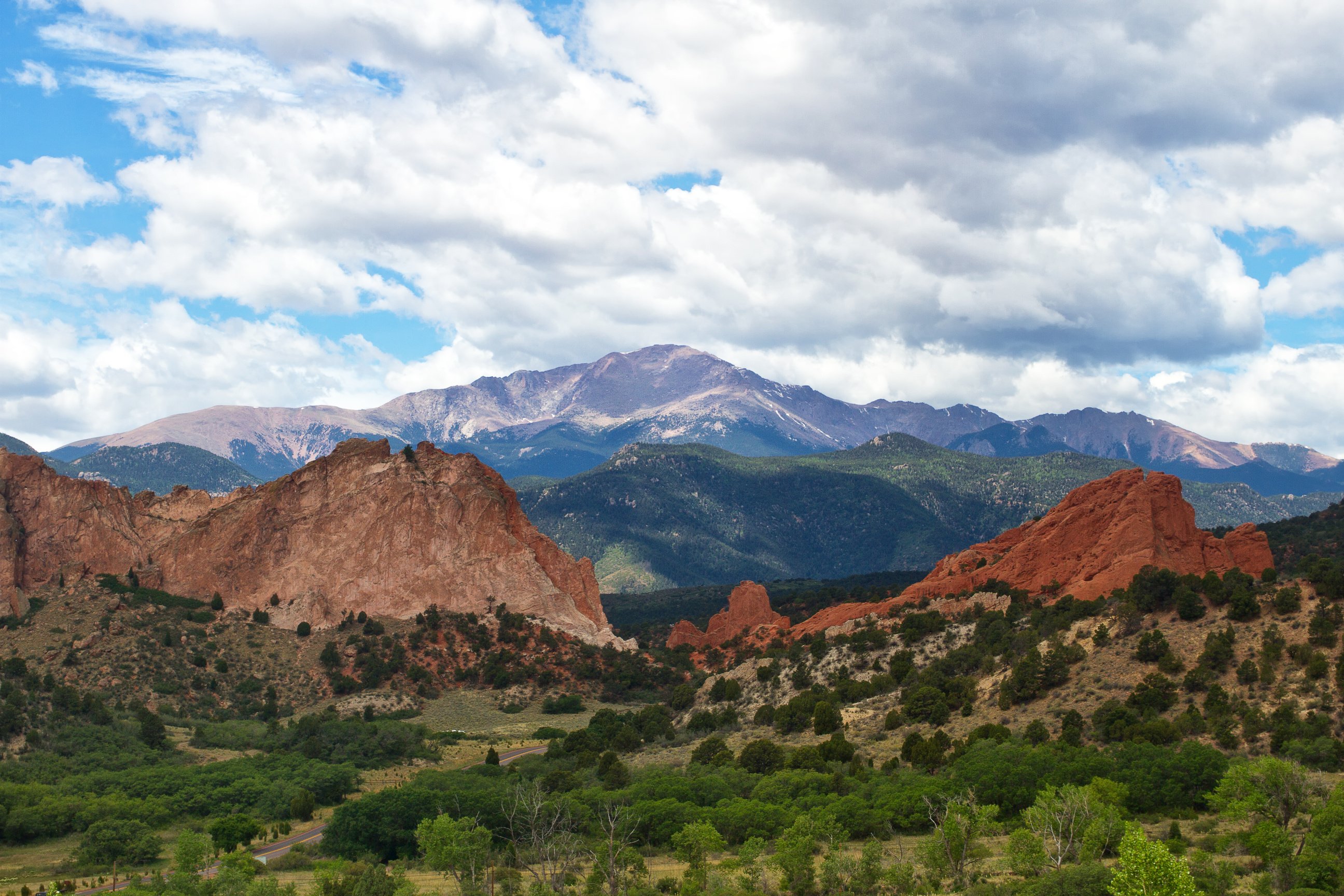 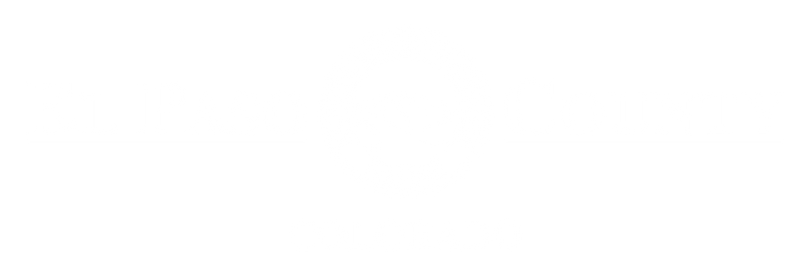 Questions?